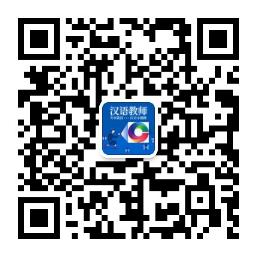 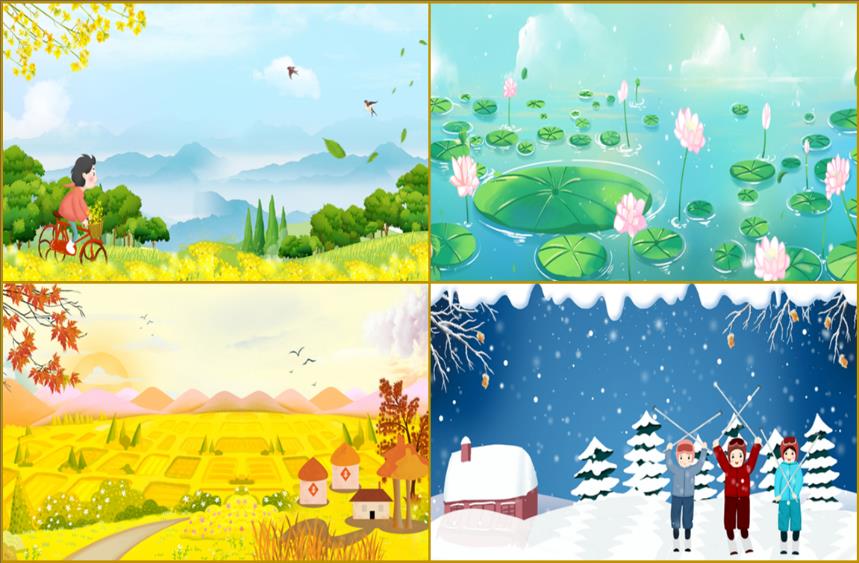 jìjié
季节
chūntiān
春天
xiàtiān
夏天
qiūtiān
秋天
dōnɡtiān
冬天
nuǎnhuo
暖和
rè
热
liánɡkuai
凉快
lěnɡ
冷
xiàyǔ
下雨
xiàxuě
下雪
ɡuāfēnɡ
刮风
说一说、选一选
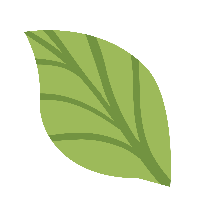 1. 请说出下列哪些词跟图片有关；
2.点击词语，如果正确，移动到图片上方；
3.如果错误，词语不能移动。
GO
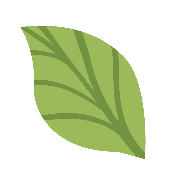 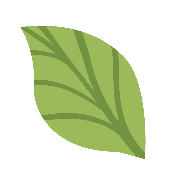 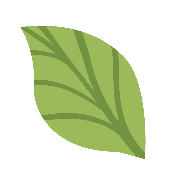 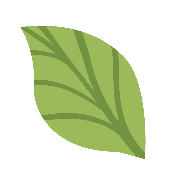 暖和
春天
刮风
下雪
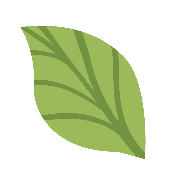 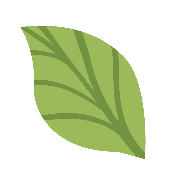 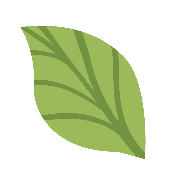 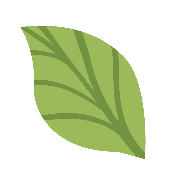 热
冷
夏天
下雨
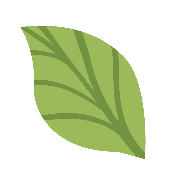 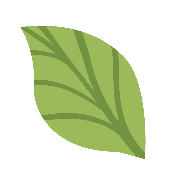 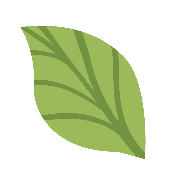 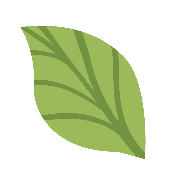 美
秋天
凉快
热
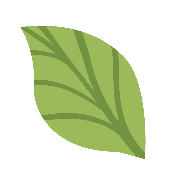 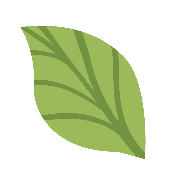 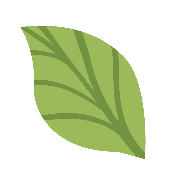 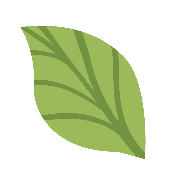 冬天
冷
热
下雪
看图说话
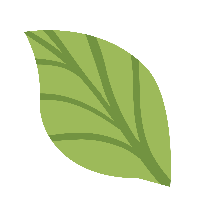 1. 请学生根据图片说出句子；
2.点击图片，出现参考答案；
3.老师带领学生读一遍。
GO
北京一年有四个季节，春天、夏天、秋天和冬天。
北京的春天很暖和，常常刮风。
北京的夏天很热，有时候会下雨。
北京的秋天很凉快，景色最美。
北京的冬天很冷，有时候会下雪。
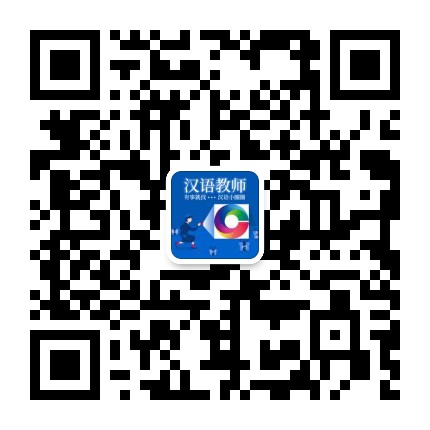 点击获取对外汉语教学资源，让你的课堂更精彩！